Merging CompuCell3D and SBW/SBML
Julio M. Belmonte
Indiana University, Bloomington
Outline
Objectives
Ways to add RK to CC3D
SBML format
Generating SBML using Jarnac
Simple Oscillator
Integrating with CC3D
Bionet example – simple oscillator
Adding Cell Cycle model from sbml.org
John Tyson’s Cell Cycle model
Collier et al. Delta-Notch patterning model
More on Reaction Kinetics Modeling
Essential Mathematical Biology
Nicholas Britton


		      Enzyme Kinetics for Systems Biology
			Herbert Sauro


www.sys-bio.org/sbwWiki/tutorials/bloomington2011
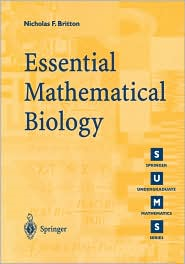 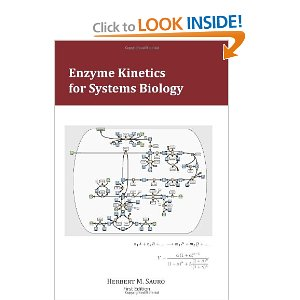 Cell-based modeling
Cellular behaviors:
Location
Volume
Shape
Movement
Adhesion
Mitosis
Death
Differentiation
Polarization
Etc…
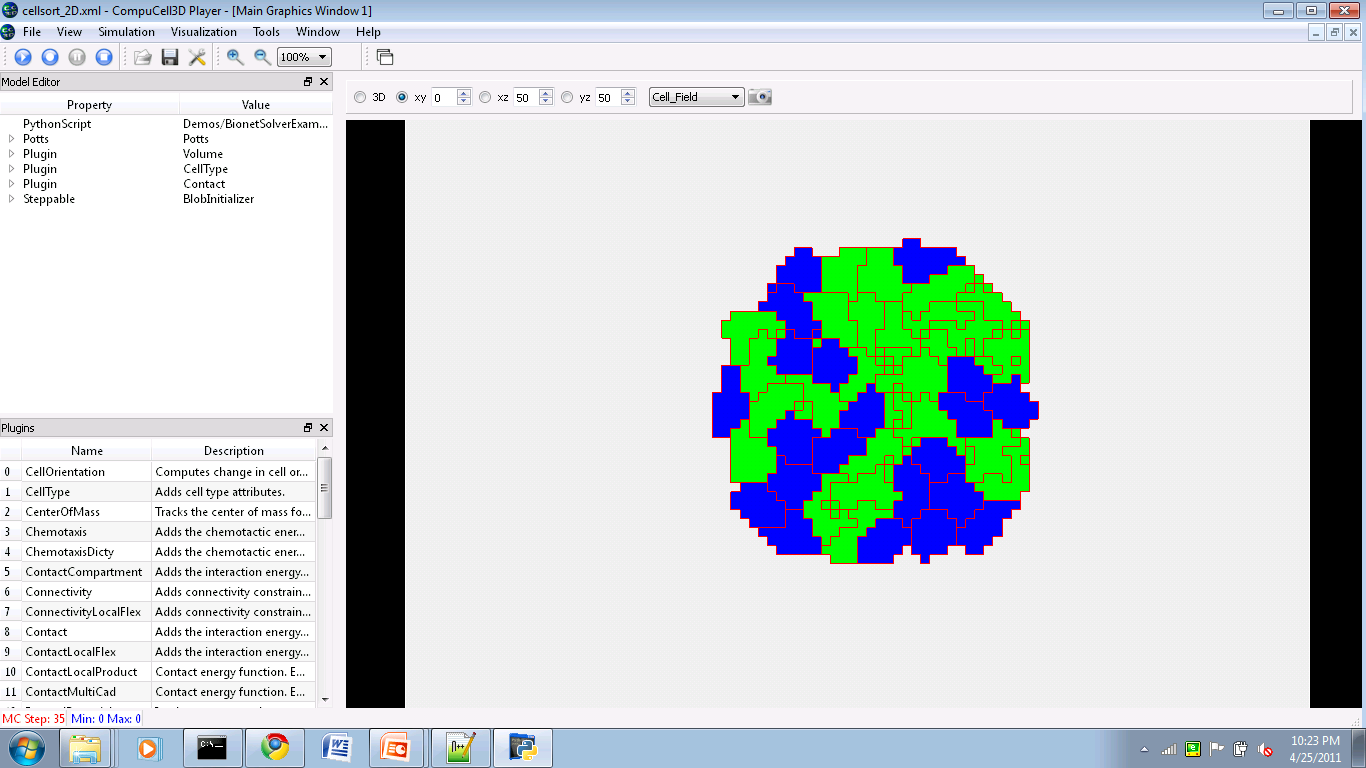 Subcellular modelling
Biochemical Kinetics:
Cell-Cycle
Circadian rhythms
Cardiac rhythms
cAMP oscillations
Delta-Notch patterning
WNT pathway
FGF pathway
Etc…
Subcellular modelling
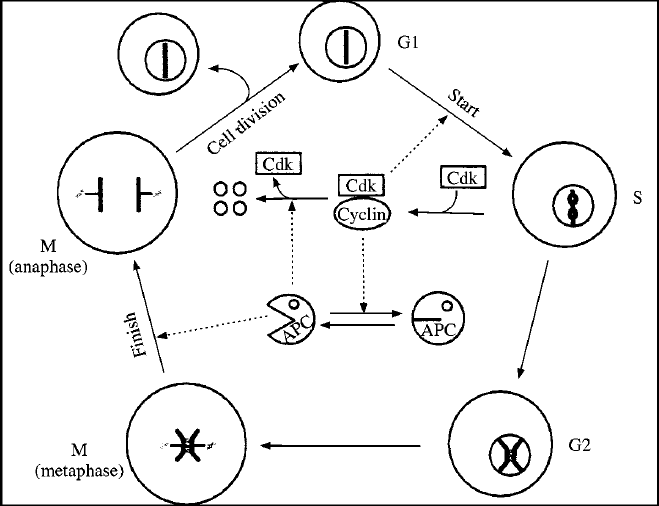 Biochemical Kinetics:
Cell-Cycle
Circadian rhythms
Cardiac rhythms
cAMP oscillations
Delta-Notch patterning
WNT pathway
FGF pathway
Etc…
Subcellular modelling
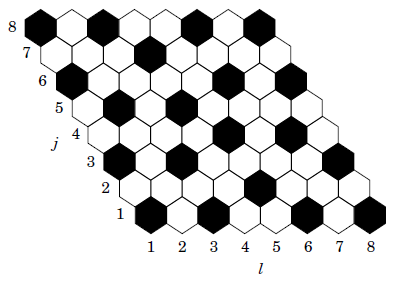 Biochemical Kinetics:
Cell-Cycle
Circadian rhythms
Cardiac rhythms
cAMP oscillations
Delta-Notch patterning
WNT pathway
FGF pathway
Etc…
Multiscale model - Somitogenesis
How to add this into CompuCell?
Just another Python class!
Too slow
How to add this into CompuCell?
Just another Python class!
Too slow

C++ file to be wrapped into Python 
Too complicated
How to add this into CompuCell?
Just another Python class!
Too slow

C++ file to be wrapped into Python 
Too complicated

Import SBML
SBML – Systems Biology Markup Language
Not a software!

Machine-readable format for representing subcellular models

Standard for storage and exchange of models

Implementation agnostic
SBML
How does it work?

Developer software (SBW/Jarnac)

SBML

Simulation software (CompuCell3D)
SBML
Initial conditions:



Parameters:
SBML
<?xml version="1.0" encoding="UTF-8"?>
<sbml xmlns = "http://www.sbml.org/sbml/level2" level = "2" version = "1">
   <model id = "cell">
      <listOfCompartments>
         <compartment id = "compartment" size = "1"/>
      </listOfCompartments>
      <listOfSpecies>
            <species id = "S1" boundaryCondition = "false" initialConcentration = “5.0" compartment = "compartment"/>
            <species id = "S2" boundaryCondition = "false" initialConcentration = “0.0" compartment = "compartment"/>
      </listOfSpecies>
      <listOfParameters>
         <parameter id = "k1" value = "0.1"/>
      </listOfParameters>
      <listOfReactions>
         <reaction id = "_J1" reversible = "false">
            <listOfReactants>
               <speciesReference species = "S1" stoichiometry = "1"/>
            </listOfReactants>
            <listOfProducts>
               <speciesReference species = "S2" stoichiometry = “2"/>
            </listOfProducts>
            <kineticLaw>
               <math xmlns = "http://www.w3.org/1998/Math/MathML">
                  <apply>
                     <times/>
                     <ci>
                           k1
                     </ci>
                     <ci>
                           S1
                     </ci>
                  </apply>
               </math>
            </kineticLaw>
         </reaction>
      </listOfReactions>
   </model>
</sbml>
SBML
Total number of known SBML-compatible software packages each year :
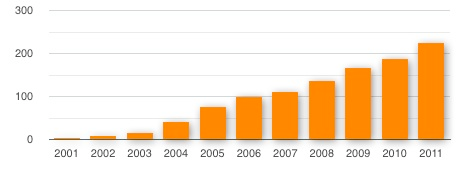 How to write SBML?
Bio-Spice 
Large collection of tools, integrated via a "Dashboard." Free download (BSD), various platforms. 
Teranode 
Suite of tools for model management, design, and simulation. (Linux/Mac/Windows) Commercial (30-day trial available). 
SBW 
Systems Biology Workbench. 

Check http://sbml.org/SBML_Software_Guide
SBW/Jarnac
SBW - Systems Biology Workbench:
Open-source software framework for systems biology

Jarnac:
Software for writing and simulating reaction kinetics
Easy to use
Translate to SBML (C++, Matlab, Mathematica, etc..)

Download at: http://www.sys-bio.org/
Integration with CC3D
Reaction kinetic models can be easily added in CC3D when in SBML format.

Once loaded, the model is converted into a set of ODEs and is solved by the BionetSolver library inside CC3D.

The commands used to load and manipulate the models inside CC3D are summarized on the “Quick Reference Guide” for Python in CC3D.
Integration with CC3D
import bionetAPI # Import bionetAPI functions 
class <someClass>(SteppableBasePy): 
  def __init__(self,_simulator,_frequency=1):
    SteppableBasePy.__init__(self,_simulator,_frequency)
    bionetAPI.initializeBionetworkManager(self.simulator) # Initialize bionet inside class
 
  def start(self):
    # Load a specific subcellular SBML submodel
    ModelName = <sbmlModelName>    # Name of the model
    ModelPath = <sbmlModelPath>    # Path where the model is stored
    ModelKey  = <modelKey>         # Nickname of the model
    IntegrationStep = <timeStep>   # Time step of integration 
    bionetAPI.loadSBMLModel( ModelName, ModelPath, ModelKey, IntegrationStep )

    # Add SBML submodel to a group of cells or a single cell
    bionetAPI.addSBMLModelToTemplateLibrary(<sbmlModelName>, {<cellType> or <cellId>})
    …
    # Modify the parameter value or molecular concentration of a cell (or group of cells)
    bionetAPI.setBionetworkValue(<molecule/parameter>, <value>, {<cellType> or <cellId>})
    …
    # Initialize model
    bionetAPI.initializeBionetworks()

  def step(self,mcs):
    # Iterate the model (run it for the time step specified on the load command)
    bionetAPI.timestepBionetworks()
    …
    # Get the parameter value or molecular concentration from a cell (or group of cells)
    <var>=bionetAPI.getBionetworkValue({<parameter> or <molecule>},{<cellType> or <cellId>})
    …
    # Modify the parameter value or molecular concentration of a cell (or group of cells)
    bionetAPI.setBionetworkValue(<molecule/parameter>, <value>, {<cellType> or <cellId>})
Integration with CC3D
1
import bionetAPI # Import bionetAPI functions 
class <someClass>(SteppableBasePy): 
  def __init__(self,_simulator,_frequency=1):
    SteppableBasePy.__init__(self,_simulator,_frequency)
    bionetAPI.initializeBionetworkManager(self.simulator) # Initialize bionet inside class
 
  def start(self):
    # Load a specific subcellular SBML submodel
    ModelName = <sbmlModelName>    # Name of the model
    ModelPath = <sbmlModelPath>    # Path where the model is stored
    ModelKey  = <modelKey>         # Nickname of the model
    IntegrationStep = <timeStep>   # Time step of integration 
    bionetAPI.loadSBMLModel( ModelName, ModelPath, ModelKey, IntegrationStep )

    # Add SBML submodel to a group of cells or a single cell
    bionetAPI.addSBMLModelToTemplateLibrary(<sbmlModelName>, {<cellType> or <cellId>})
    …
    # Modify the parameter value or molecular concentration of a cell (or group of cells)
    bionetAPI.setBionetworkValue(<molecule/parameter>, <value>, {<cellType> or <cellId>})
    …
    # Initialize model
    bionetAPI.initializeBionetworks()

  def step(self,mcs):
    # Iterate the model (run it for the time step specified on the load command)
    bionetAPI.timestepBionetworks()
    …
    # Get the parameter value or molecular concentration from a cell (or group of cells)
    <var>=bionetAPI.getBionetworkValue({<parameter> or <molecule>},{<cellType> or <cellId>})
    …
    # Modify the parameter value or molecular concentration of a cell (or group of cells)
    bionetAPI.setBionetworkValue(<molecule/parameter>, <value>, {<cellType> or <cellId>})
2
3
4
4
5
First Example
MODEL:
2 cell types: 
Condensing 
NonCondensing
Condesing cells have stable volume
NonCondensing cells volume oscillate
Volume oscillation is driven by a subcellular model:
Oscli.sbml
First Example
Oscli.sbml:
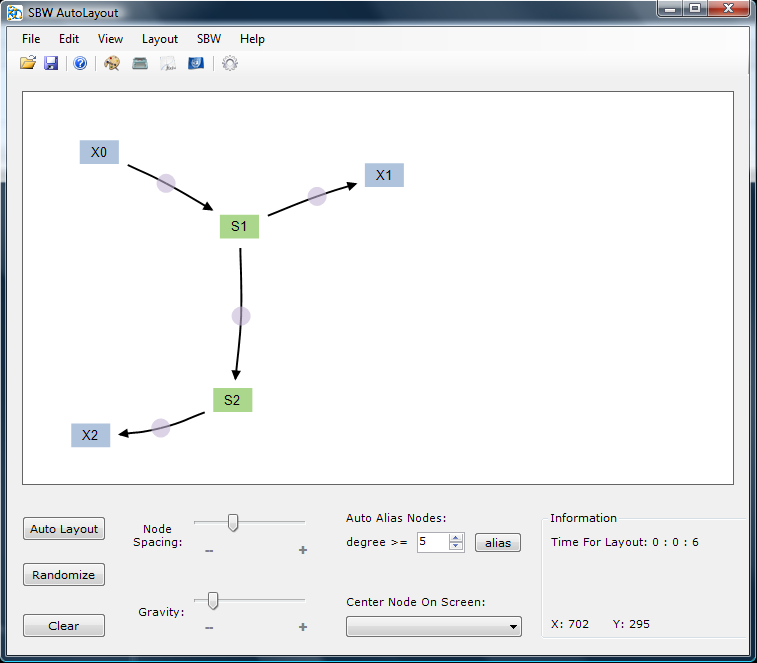 First Example
Oscli.sbml:
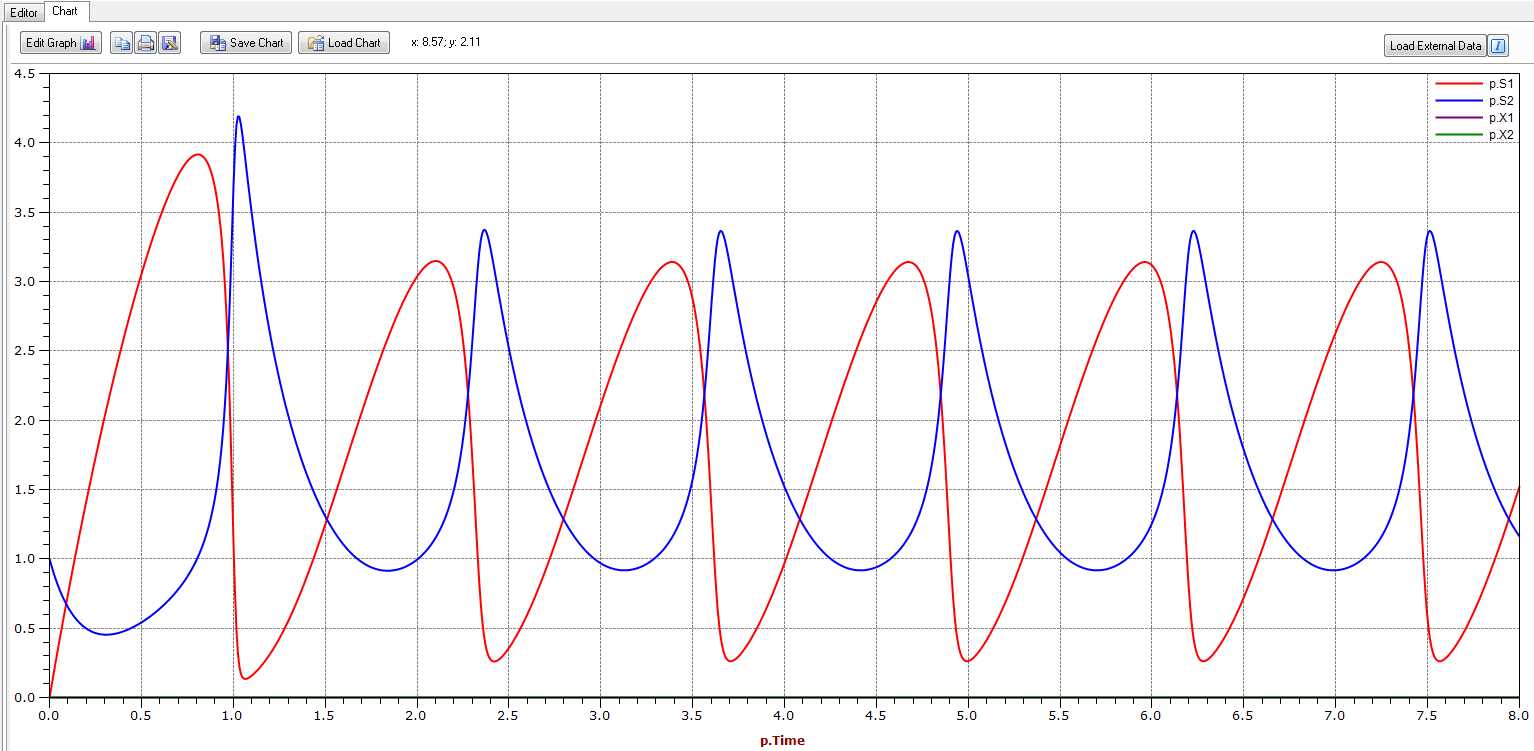 First Example
On Twedit++, open the Project File BionetDemo:
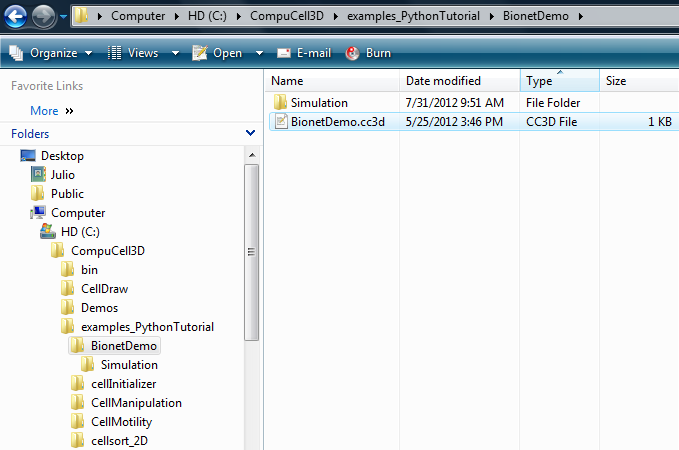 First Example
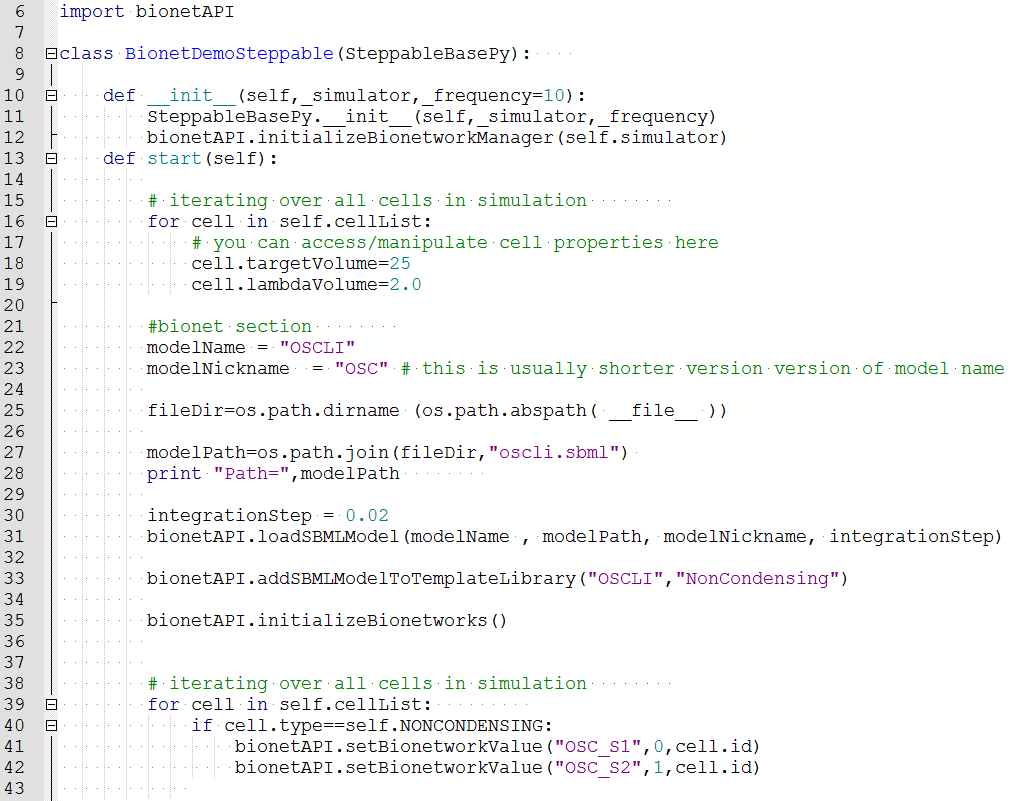 First Example
This is how we read concentration values:
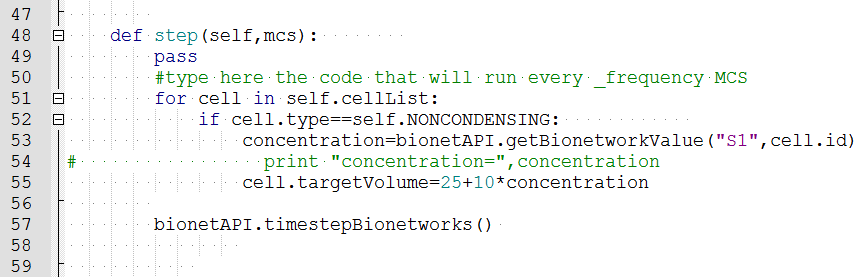 First Example
Exercises
1
Change volume oscillation amplitude
Make Condensing cells oscillate
Make Condensing cells oscillate at opposite phase
Exercises
1
Change volume oscillation amplitude
Make Condensing cells oscillate
Make Condensing cells oscillate at opposite phase
2
Replace SBML model with the one from Tuesday: Boris Kholodenko, Eur J Biochem. 2000 Mar;267(6):1583-8
Second Example – Cell Cycle from web
In our second example we will use a published model for the cell cycle.

The website www.sbml.org contains a repository of published models in SBML format.

If you wish to submit your own SBML to the repository, follow the instructions at: www.ebi.ac.uk/biomodels-main/submit
Second Example – Cell Cycle Model
On www.sbml.org, click on the link “BioModels Database” and then on “Curated models”:
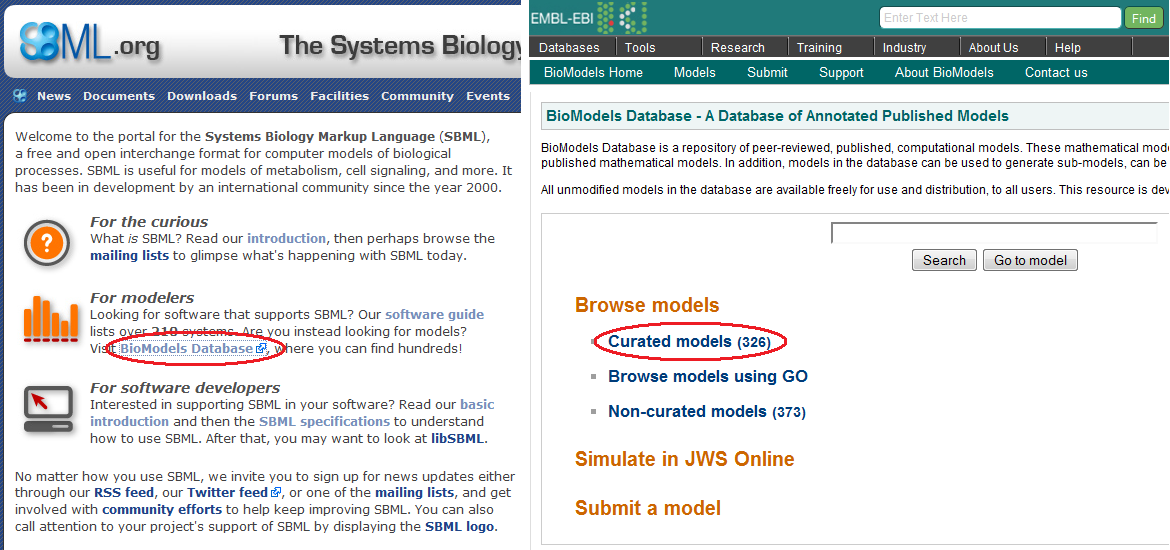 Second Example – Cell Cycle from web
From the model list select the third one by clicking on the link under the column “BioModels ID”
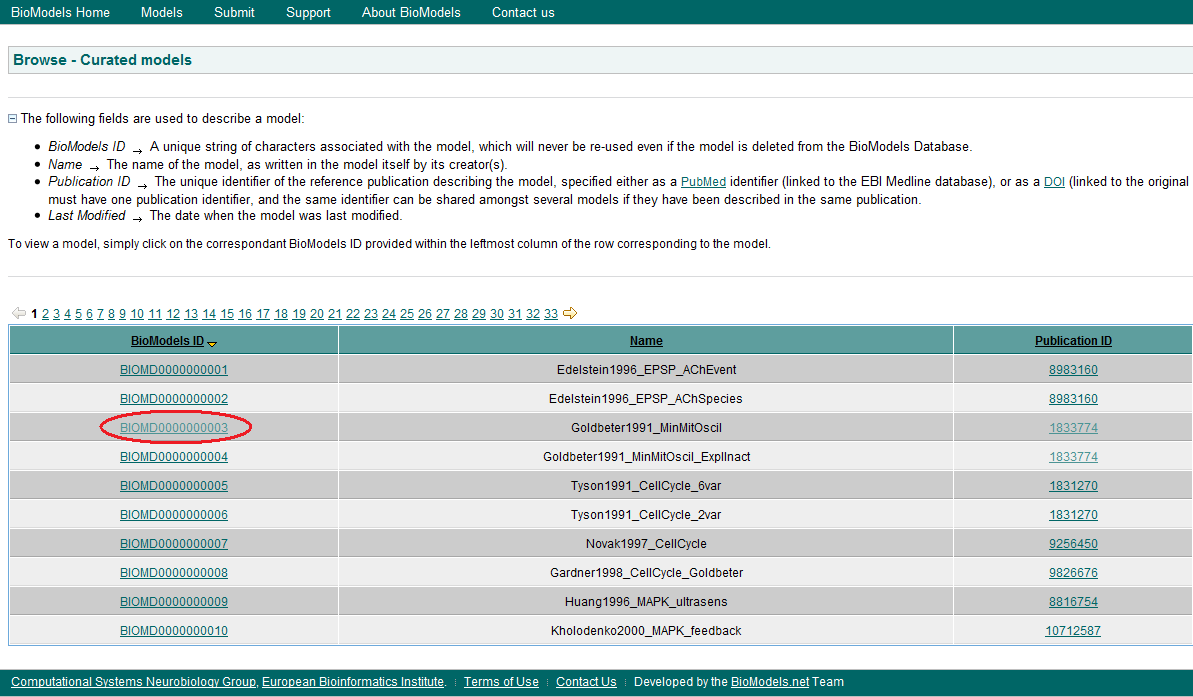 Second Example – Cell Cycle from web
To download the model click on “Download SBML” and select “SBML L2 V4 (curated)”
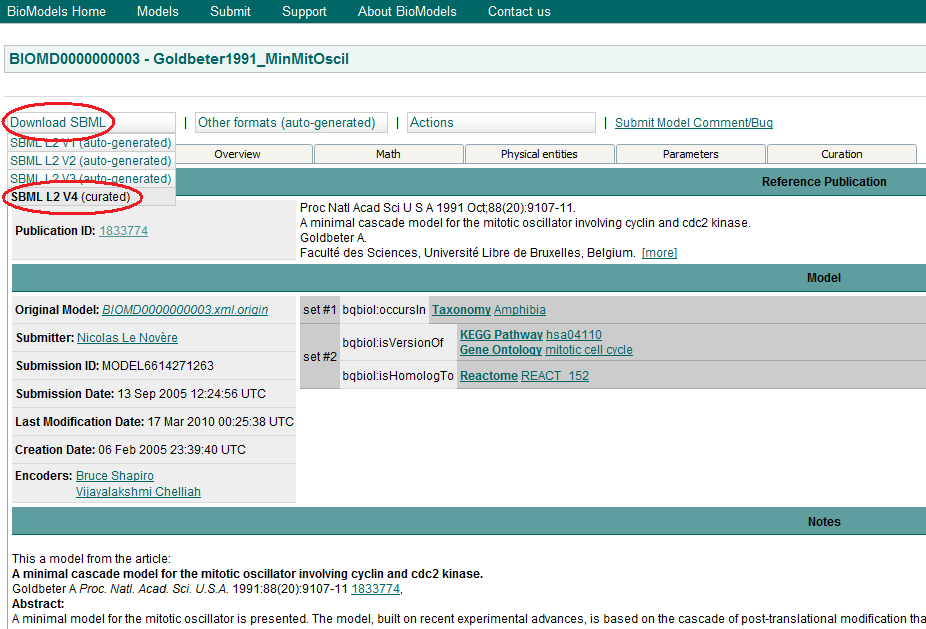 Second Example – Cell Cycle from web
Save the file BIOMD0000000003.xml inside the directory CompuCell3D\CellCycle\Simulation   (Create the directories first)
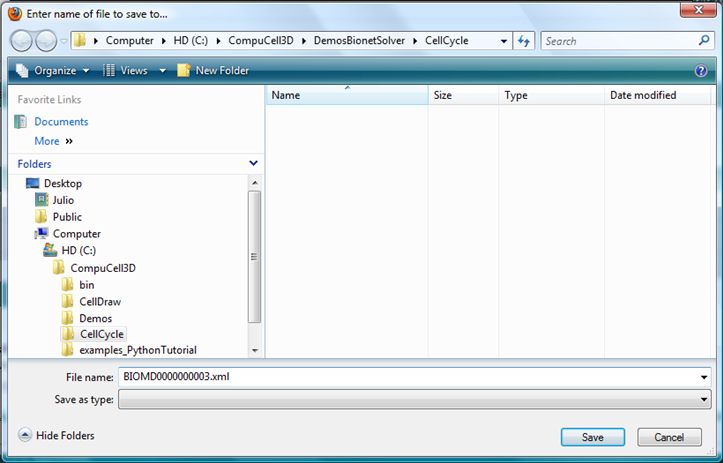 Second Example – Cell Cycle from web
This model is composed of 3 ODEs that forms an oscillating system:









C	  : cyclin concentration
M : fraction of active cdc2 kinase
X	  : fraction of active cyclin protease
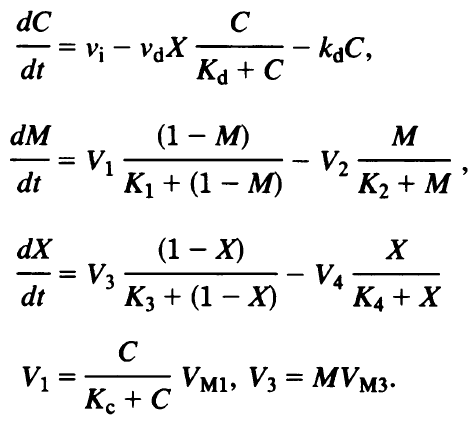 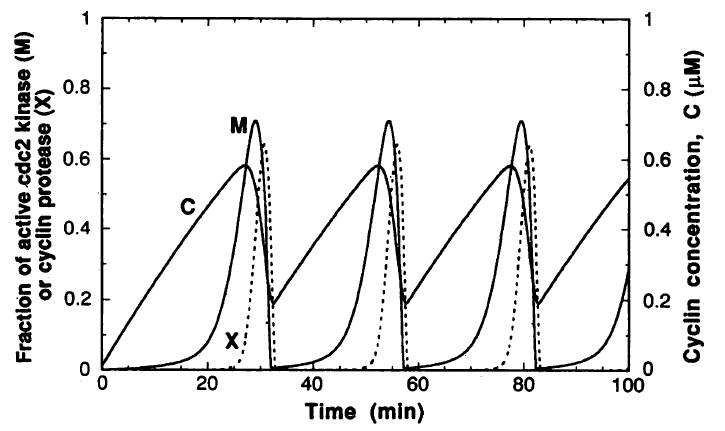 Second Example – Cell Cycle from web
Using Tweddit++ Wizard, create a new simulation:
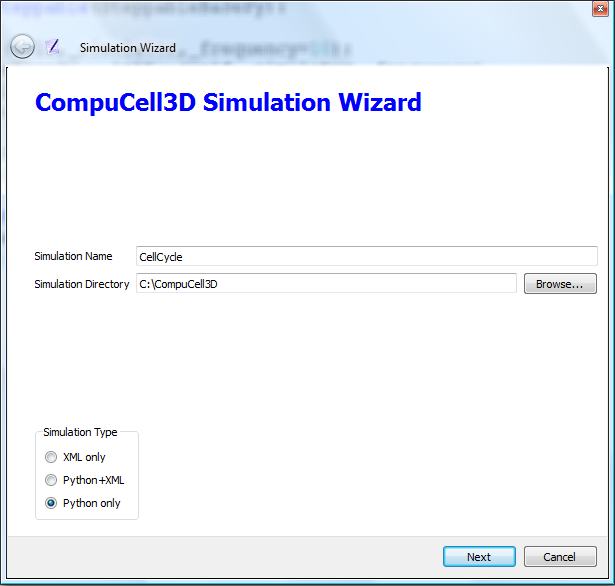 Second Example – Cell Cycle from web
Add cell type “Condensing”:
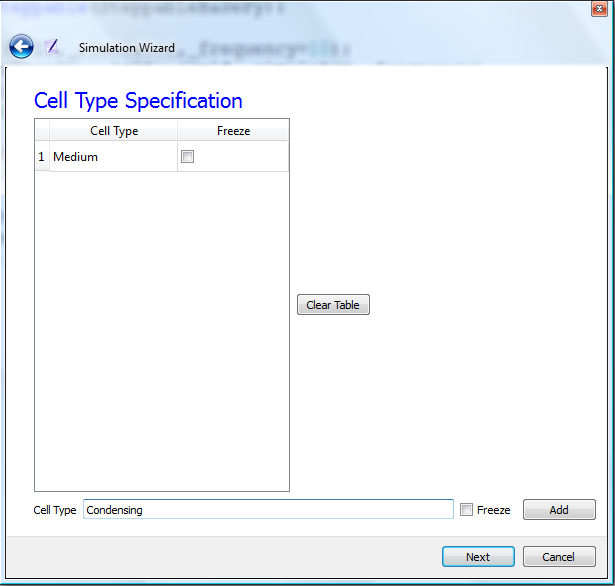 Second Example – Cell Cycle from web
Select Contact and VolumeLocalFlex
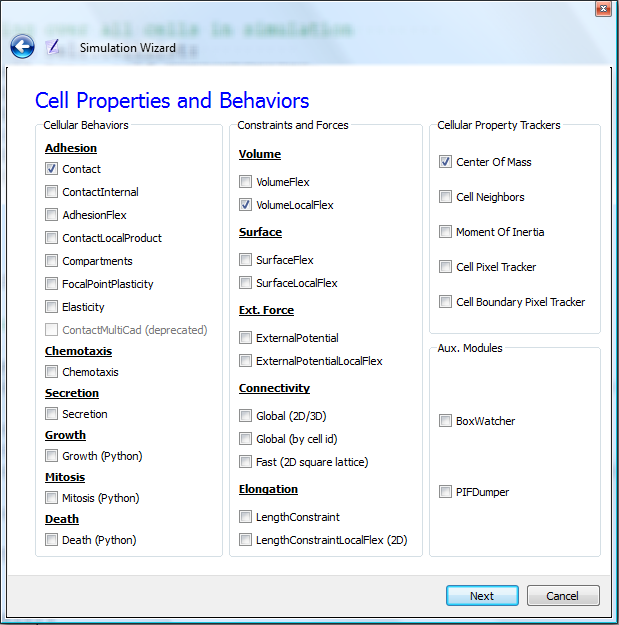 Second Example – Cell Cycle from web
Add a dictionary to the cells
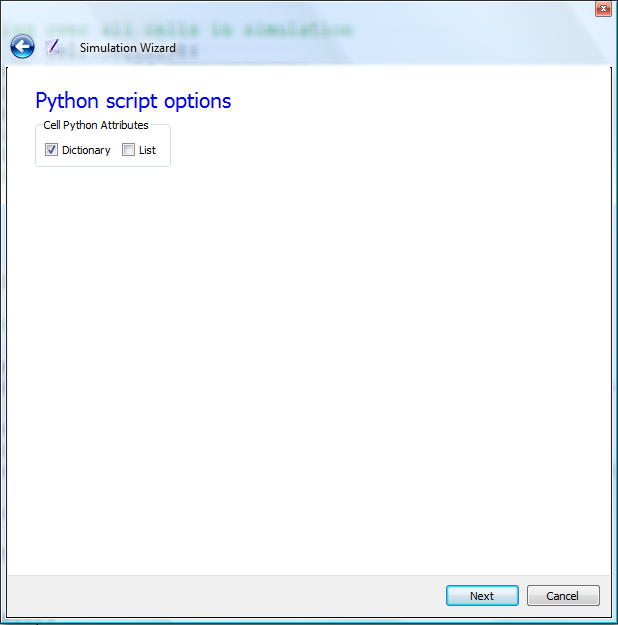 Second Example – Cell Cycle from web
Your Steppable File will look like that:
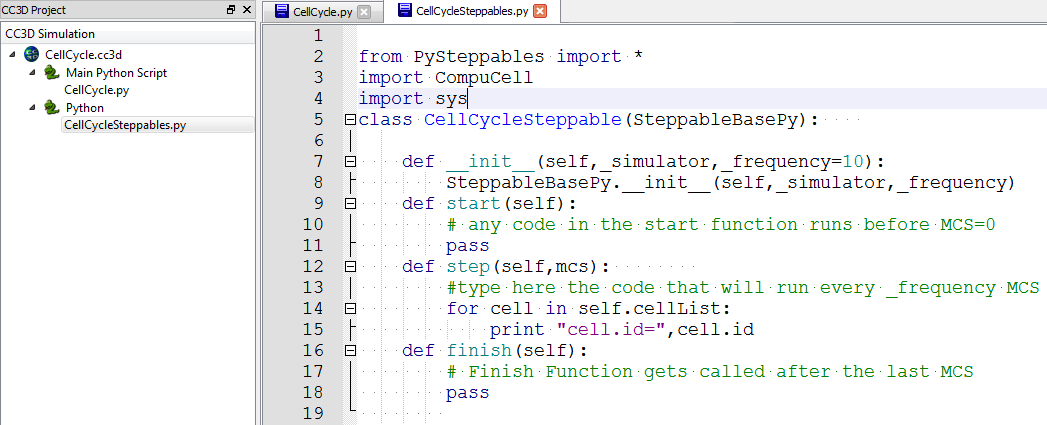 Second Example – Cell Cycle from web
Add the BionetSolver:
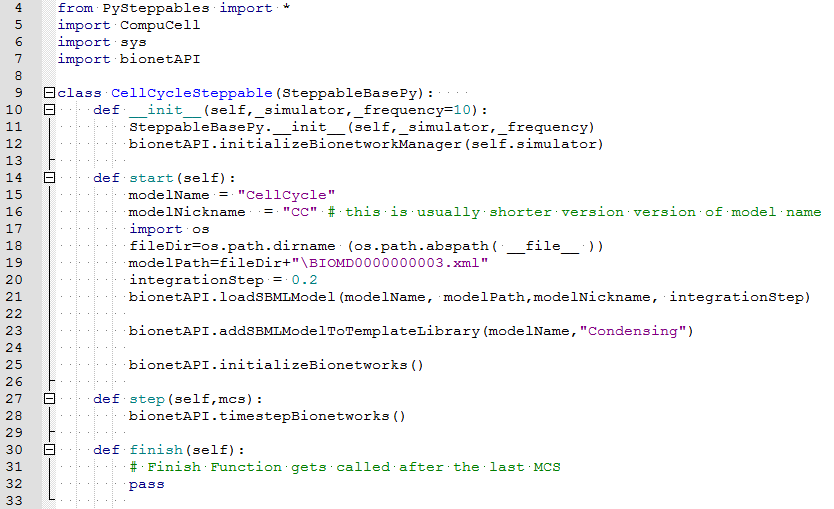 1
2
Python utilities
3
4
5
Second Example – Cell Cycle from web
Create a visualization field for the fraction of Cdc2 kinase.
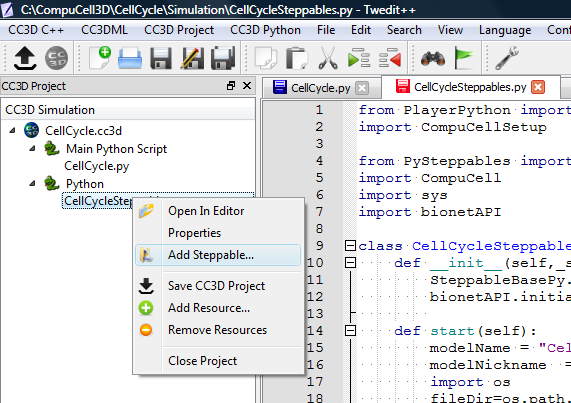 Second Example – Cell Cycle from web
Create a visualization field for the fraction of Cdc2 kinase.
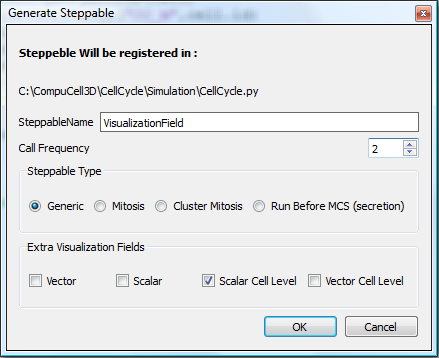 Second Example – Cell Cycle from web
Create a visualization field for the fraction of Cdc2 kinase.
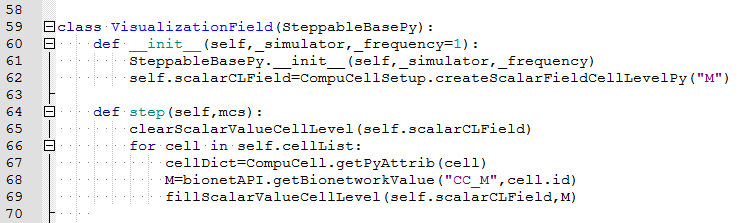 Second Example – Cell Cycle from web
Mitosis occur when fraction of active Cdc2 kinase (M) reaches 0.7.










To model this we need to track the concentration of M in each cell and check when it passes the 0.7 mark.
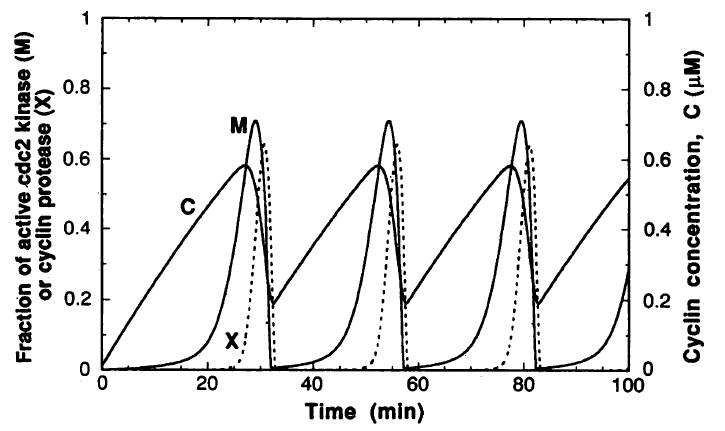 Second Example – Cell Cycle from web
Add a Steppable to divide cells based on the fraction of Cdc2 kinase:
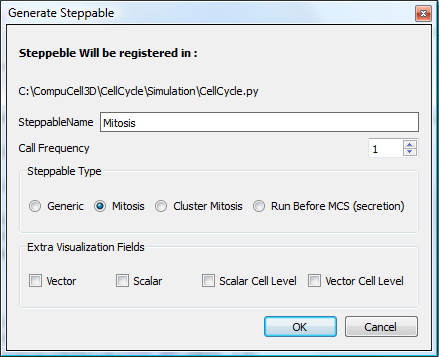 Second Example – Cell Cycle from web
Add a Steppable to divide cells based on the fraction of Cdc2 kinase:
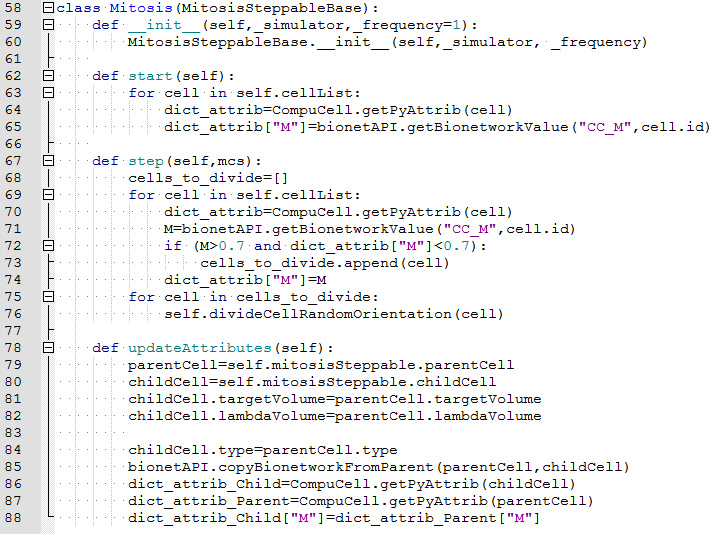 Second Example – Cell Cycle from web
Open the model in CC3D, set the maximum concentration of the “M” field to 0.75, and run the simulation:
Exercises
1
Change the Volume plugin so that cells slowly grow back to the original target Volume after mitosis

2
Add a second cell type (NonCondensing) with half of the cycle time
Third Example – Tyson’s Cell Cycle
In the last example all cells divide in synchrony.

The reason for this is the absence of any flow of information from the cell level to the subcellular level.

A more realistic model, where the cells do not maintain their cell cycle’s phase, is the one proposed by Tyson and Novak.
Third Example – Tyson’s Cell Cycle
This model has 5 variables, from which only the first 2 forms the core of the cell cycle oscillations:
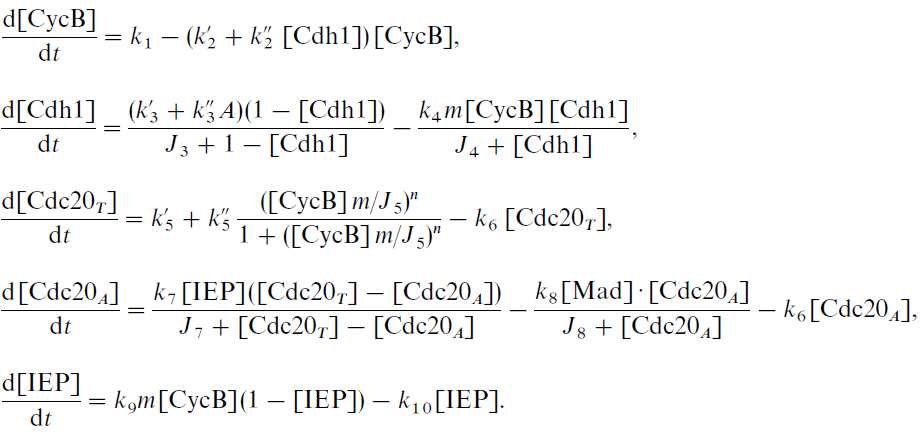 Third Example – Tyson’s Cell Cycle
The crucial difference from the previous model lies in the presence of the parameter “m”, which is the normalized total mass of the cell:




This parameter varies between ~0.5 (right after mitosis) and ~1 (at normal size) and corresponds in CC3D to the ratio of volume to the resting volume (initial volume):
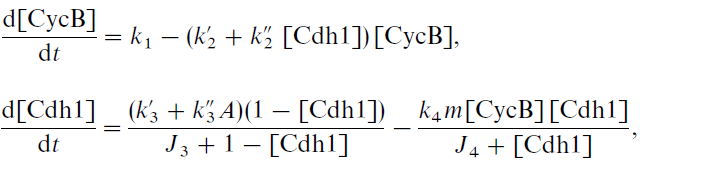 Third Example – Tyson’s Cell Cycle
This time mitosis occur when the level of CycB drops below 0.1
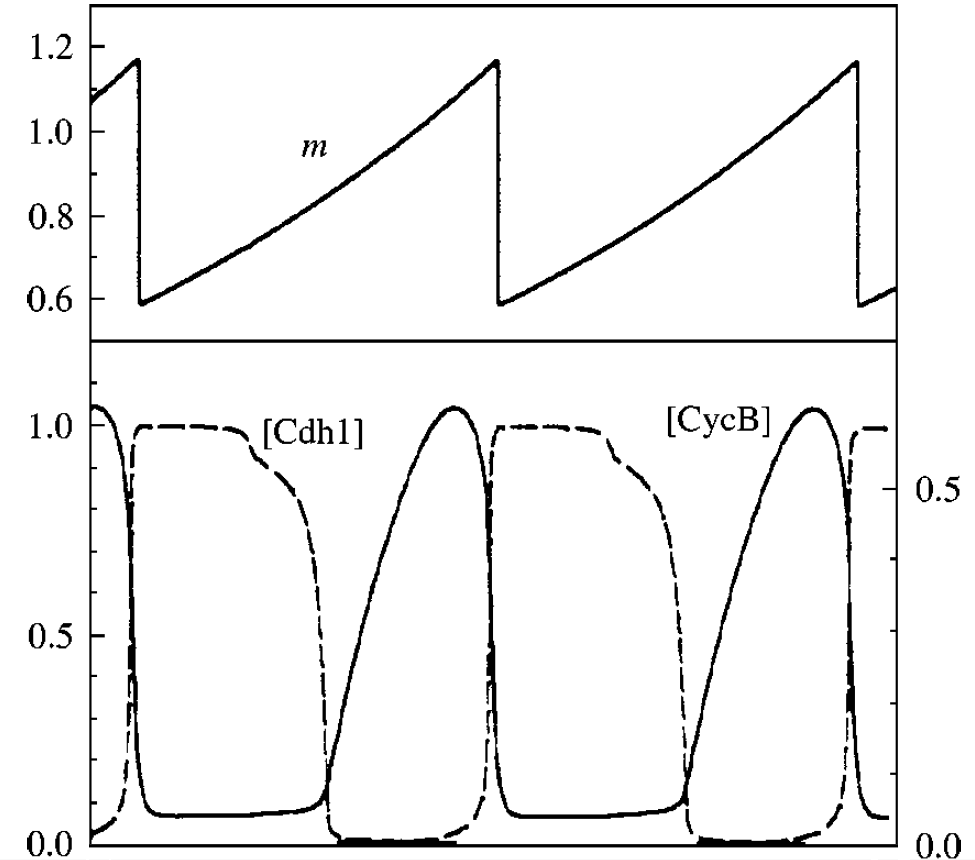 Exercises
1
Download the paper by Tyson and Novak
Code the first two ODEs in Jarnac and generate the SBML

2
Using the code from the second example as a template, create a model that uses Tyson’s cell cycle
Third Example – Tyson’s Cell Cycle
When we run this model we can see that due to the fluctuations in cell volume, the divisions get out of sync:
Fourth Example – Delta-Notch Patterning
The third example (Tyson’s cell cycle model) illustrated how changes at the single cell level can affect the subcellular level (and in turn affect the cell behavior by initiating mitosis).

This last example will show how conditions external to the cell (the neighboring cells’ Delta) can affect the cell internal state (its Notch levels).
Fourth Example – Delta-Notch Patterning
We will use the model published by Collier et al. in 1996:




 
N : Notch 
D : Delta 
D: average Delta from neighbors
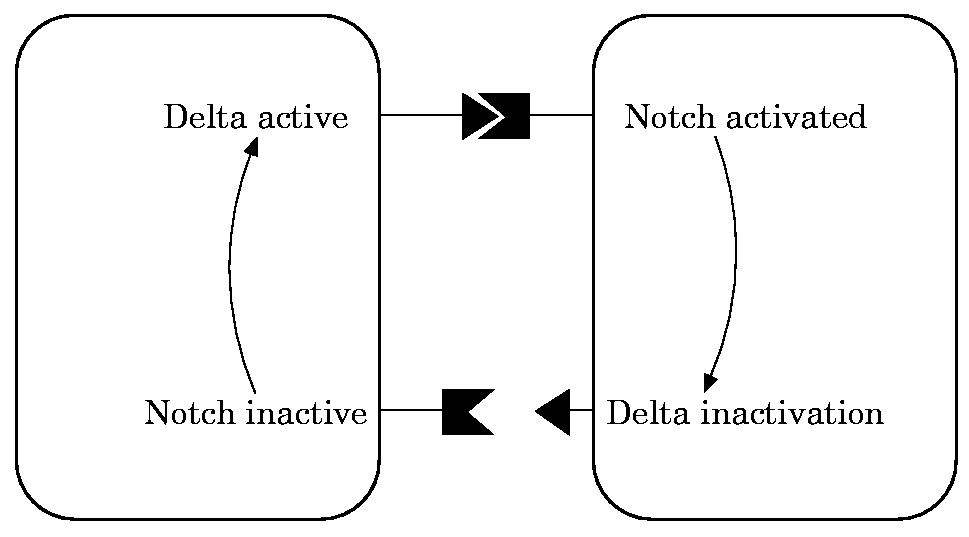 Fourth Example – Delta-Notch Patterning
In this model, when a cell receives high levels of Delta from neighbors its Notch level becomes downregulated.
This leads to the high/low Notch patterning shown by their simulations on an hexagonal lattice:
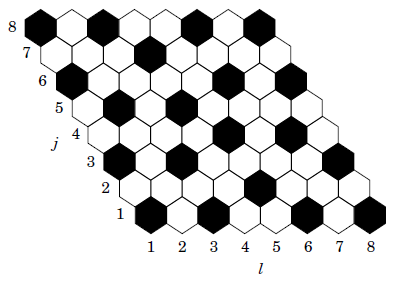 Fourth Example – Delta-Notch Patterning
In CC3D we first loop over all cells’ neighbors and store their Delta:








Then we average it and use it as the new D parameter of that cell:
File:
CompuCell3D\Demos\BoolChapterDemos_ComputationalMethodsInCellBiology\DeltaNotch
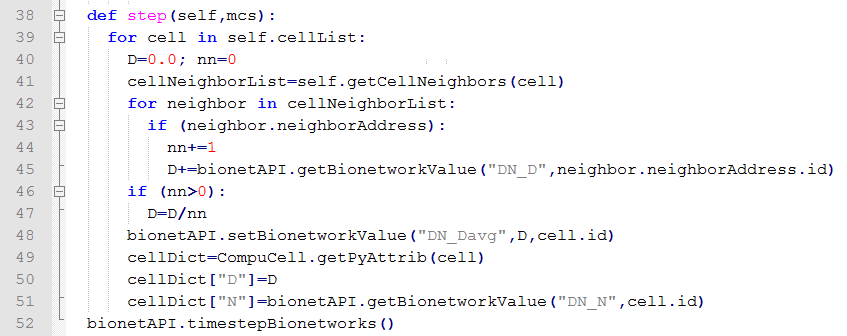 Fourth Example – Delta-Notch Patterning
As an initial condition all cells start with random values of Delta and Notch around 0.9.
To implement this we use the Python random function as shown below:






File:
CompuCell3D\Demos\BoolChapterDemos_ComputationalMethodsInCellBiology\DeltaNotch
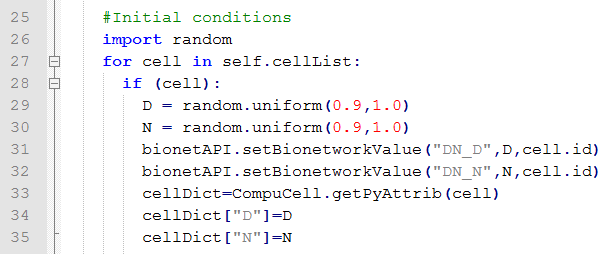 Fourth Example – Delta-Notch Patterning
When we run this model we can see that first the Notch values go down before the pattern emerges:
Fourth Example – Delta-Notch Patterning
If we increase the level of membrane fluctuations the pattern will be disrupted :
Exercise – 2 SBML models
Below is a simulation with Tyson’s Cell Cycle and Collier’s Delta Notch models: